READY TO WORK
Feet on the floor
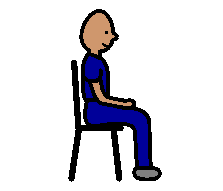 Look at the teacher
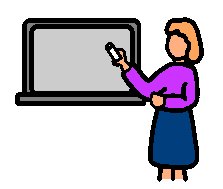 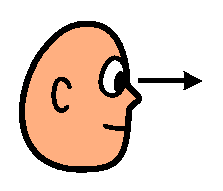 Quiet hands
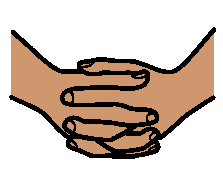 I’m ready to work
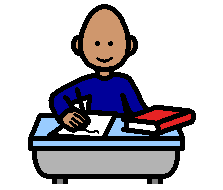